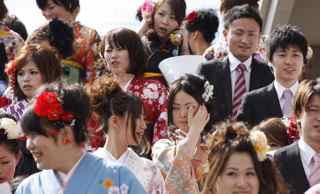 平和教育京都国際フォーラム
Promoting Citizenship through Language Education: What Role for Japanese Teachers of English?
Ian Hosack     Ritsumeikan University
   hosack@ss.ritsumei.ac.jp
Citizenship education
Citizenship education in schools is about preparing young people for effective participation in public life – as citizens
Current interest in citizenship education
     technological change; globalization; environmental problems etc.
 sense of crisis  (disengagement from public life, moral decline etc.)
Connections with other ‘educations’
  	 Civics    Political Education    		Environmental Education
  Development Education      Peace Education     Anti-Racist Education
    	Human Rights Education  	World Studies     Global Education
Citizenship   (Osler & Starkey, 2005a)
Status
     who is recognized as a citizen under law?
     citizenship as exclusion   (‘us’ and ‘them’)
Feeling
feeling of belonging to a community
attitudes towards oneself and relations with others
Practice
      getting things done in the community
       exercising rights, by oneself and in collaboration with others
Citizenship Education:National Curriculum for England
Citizenship a required subject 
		since 2002 (ages 11–16)
Based on the Crick Report (QCA, 1998)

Key concepts
	- democracy & justice
	- rights and responsibilities
    - identities and diversity
National Curriculum for England
3 key processes:
Critical thinking & enquiry
  reflecting on different opinions & beliefs; exploring controversial issues ;
   researching issues using range of sources; evaluating sources – identifying bias etc.
Advocacy & representation
  experience of discussions, debates, voting; forming, expressing & justifying opinions;
   representing the views of others.
Taking informed and responsible action
  work individually & with others to take action on citizenship issues
Citizenship education in Japan
“formal curriculum”
comes under social studies umbrella
‘koumin’ course includes study of modern society, economics, political system, ethics
“informal curriculum”
 school life highly participatory
 students have many responsibilities
 nurtures ‘community’ values
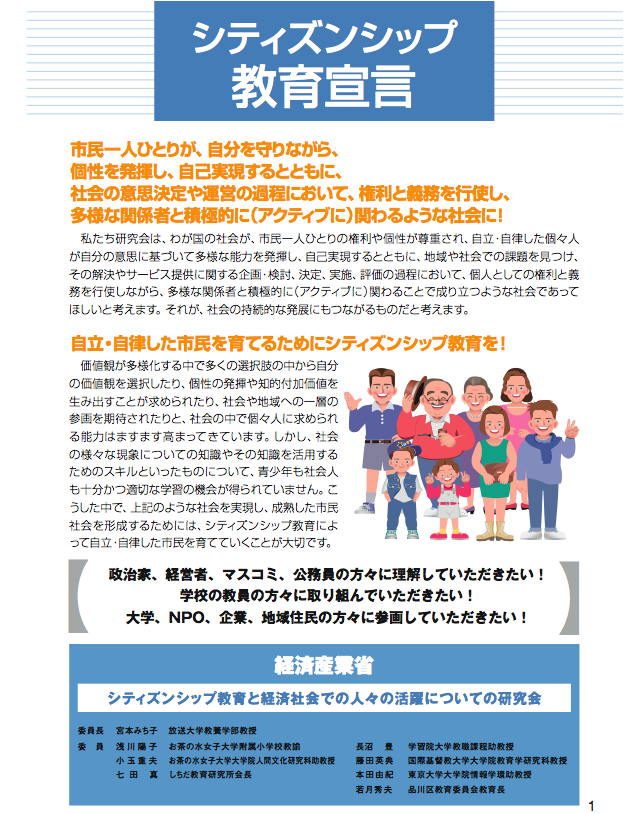 Citizenship education in Japan
METI: Declaration on Citizenship Education (2006)
Concerns re. changing society – rising inequality, increasing diversity, changing personal values etc.
Citizenship Education in Japan
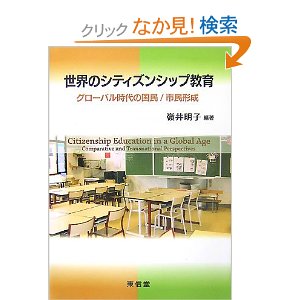 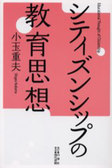 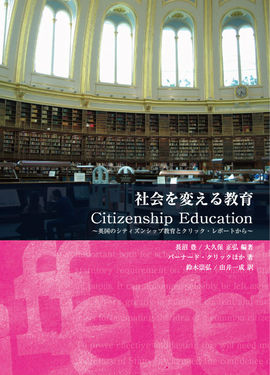 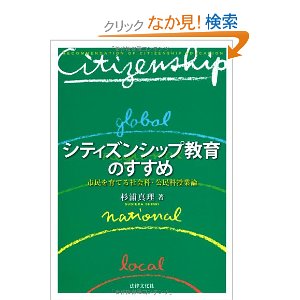 Citizenship education in Japan
Experiments with citizenship education in Japan   
          exhibit a range of thinking 
Mizuyama (2010) – lack of consensus
      e.g. personal morality (Shinagawa), 
              political literacy (Ochanomizu)
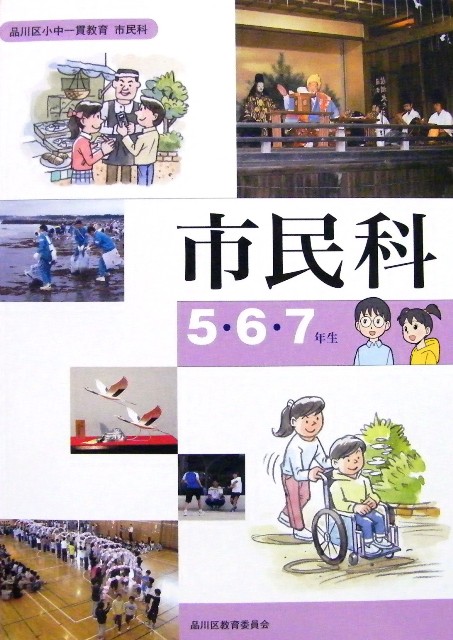 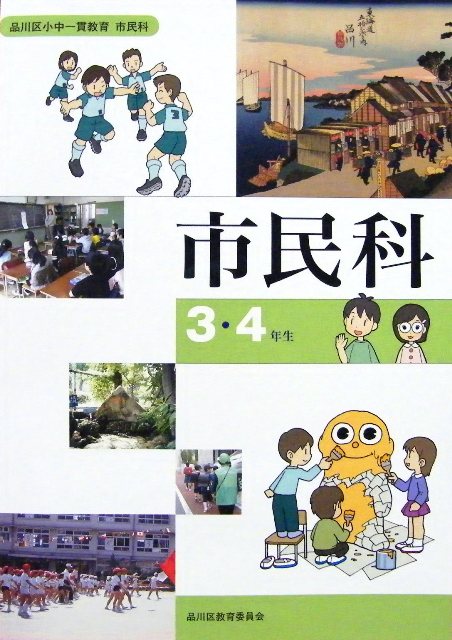 Citizenship education in Japan
Karaki (2007) - tension between 
traditional notions of citizenship 
   strong national identity, loyalty to state, 
newer, ‘post-national’  ideas 
 local involvement in civil society, global 
         responsibilities
国民
市民
Citizenship education in Japan
“there is a marked struggle for the particular 	form of citizenship education that will 	eventually emerge” 
		(Davies, Mizuyama & Hampden-Thompson, 2010, p.175)
Do Japanese English teachers have a role to play?
Linking foreign language teaching & citizenship education
Council of Europe
language teaching & citizenship education have similar aims
 “both are concerned with intercultural interaction and communication, the promotion of mutual understanding and the development of individual responsibility” 
			(Beacco & Byram, 2003, cited in Starkey, 2005, p. 28)
Foreign language teachers can...
1. Teach for intercultural citizenship
Promote tolerance, respect for diversity & intercultural competence, a critical perspective on one’s own culture

Byram (2003) - The main task of foreign language teachers is, 
  “to introduce young people to experience of other ways of thinking, valuing and behaving.” (p.127)

Especially important for increasingly multicultural Japan
	(Tsuneyoshi, 2011)
Foreign language teachers can...
2. Teach for dialogue
 - Communicative Language Teaching
      promotes ability to engage in dialogue – to express ideas, 
	listen and respond to others, reach agreements etc.

   “In many respects communicative methodology is in itself          
    democratic. The skills developed in language classes are 	
     thus directly transferable to citizenship education.”  
          (Starkey, 2005, p. 32)
Foreign language teachers can...
3. Teach Citizenship-related Content
		   - focus on important social & political topics, global issues
		   - encourage reflection on key concepts – democracy, 
				justice, equality, rights etc.

- Content-Based Language teaching
Content-based English textbooks being used in Japanese universities
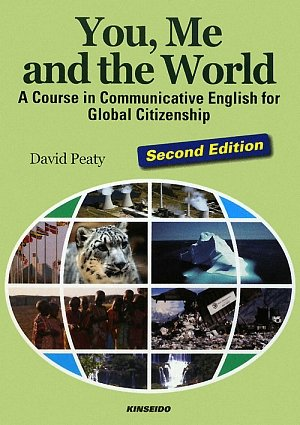 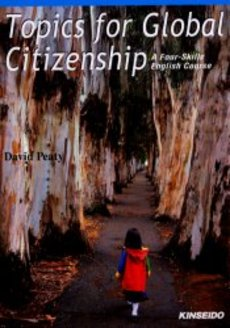 English in Japan – a national priority
e.g. Action Plan to Cultivate Japanese with 			 
              English Speaking Abilities, 2003
“For children living in the 21st century, it is essential for them to acquire communication abilities in English as a common international language. …English abilities are important in terms of linking our country with the rest of the world, obtaining the world’s understanding and trust, enhancing our international presence and further developing our nation.”
   Toyama Atsuko, Minister of Education, 2003
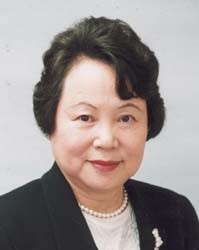 Research Questions
RQ 1
 	What role, if any, do Japanese teachers of English (JTEs) see for themselves in teaching for citizenship? 

			Subquestions: i) What do JTEs understand by “good 							citizenship”?
							ii) What links, if any, do they see between 							citizenship education and foreign 							language education?
Research Questions
RQ 2
 	How are some JTEs combining citizenship teaching objectives with language teaching? 

			Subquestions: i) What citizenship teaching objectives do 							they have?
						     ii) What resources are they using to      
                                                  achieve those objectives?
                                          iii) What pedagogical practices are they 
                                                  adopting?
Questionnaire
Conducted in Japan   Nov 2011 ~ March 2012
- A Purposive Sample – teachers who’d shown an interest in citizenship teaching  (not typical?)
Section I	What do Japanese English teachers 
					understand by “good citizenship”?
 30 citizen attributes (values, skills) 
 how important to Japanese citizenship? 
 5-pt scale  
		Completely unnecessary Õ Essential
 Attributes cover range of perspectives on citizenship (national, global etc.)
Section I:  Requirements of Japanese Citizenship
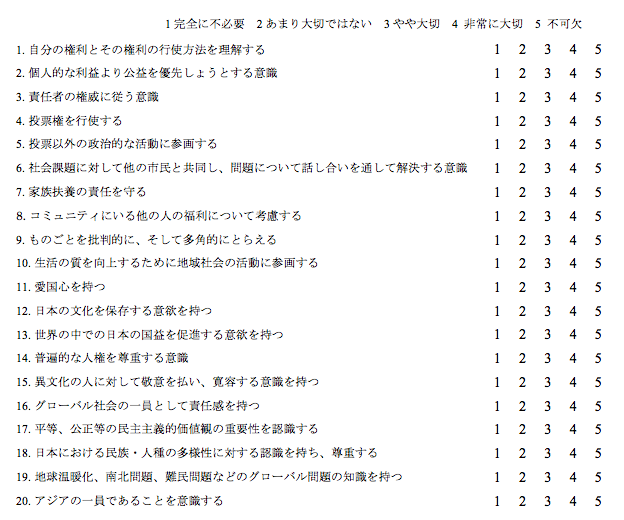 Questionnaire
Section II   What links do teachers see between citizenship education and English teaching?

-  25 citizen teaching objectives (skills / values)
Teachers consider how far each can be furthered in English classes
5-pt scale  
		Not at all Õ To a very great extent
Section II:   Citizenship Teaching through English Classes?
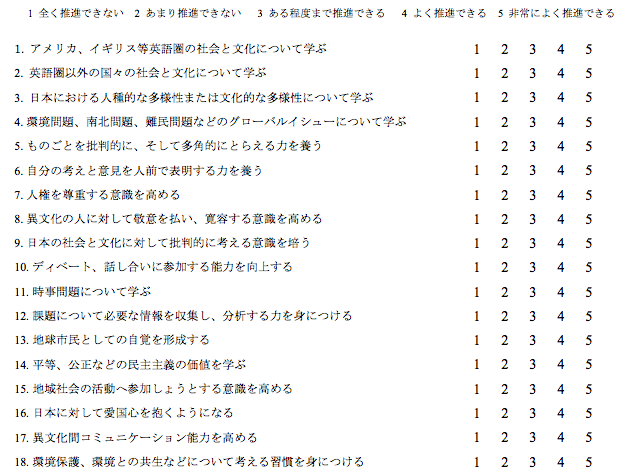 Results
46 completed questionnaires
  included JHS/SHS teachers
			    public & private schools
- An experienced sample
	44% 40-49 yrs   41% 50+ yrs
	75% teaching more than 16 yrs
Results
84% - said Japanese English teachers do have a role to play in teaching for citizenship

80% - thought they personally had a role to play

Purposive sampling on target?
What skills/values are most important for Japanese citizenship?
Top 4 citizen attributes
- Respect for human rights
- Commitment to democratic values
- Voting
- Showing respect / tolerance for other cultures
Bottom 3
- Wish to promote Japan’s interests in the world
- Patriotism
- Willingness to obey those in authority
What skills/values are most important for Japanese citizenship?
Consensus on global dimension of citizenship
 ⅓ – global citizenship more important than national citizenship

¼ - global responsibilities consistent with strong national citizenship
What skills/values can be promoted through English lessons?
Teachers see greatest potential for promoting following citizenship objectives through English: 
	95% tolerance & respect for diversity
	95% intercultural competence
			respect for human rights
	87% critical thinking
	85% responsibility as global citizen
Semi-structured interviews
Continued with purposive sampling
- Identified “engaged” teachers from survey responses
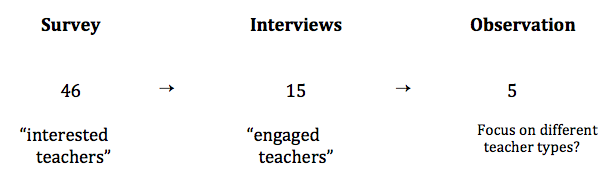 Interview findings
Teaching for dialogue?

Some evidence, but communicative activities appear quite rare.
Typically part of Integrated Studies period
         or when ‘team teaching’ with ALT 
Sakui (2004), Aspinall (2013) – Communicative approach weak in Japanese schools
Interview findings
Teaching for intercultural citizenship?
Most teachers: teaching for tolerance / openness to other cultures their prime objective
- Common view that the struggle to learn English is important here
English itself is something different from our usual life…First, it’s a thing we can’t understand…so we are forced to accept something new. … First, we couldn’t understand it, but by learning, little by little we begin to understand it. … I think it’s a great pleasure for students. So, I think English is a first step for the students to ‘co-live’ with others from different backgrounds in harmony.
               Senior High School Teacher, Kumamoto Pref.
Interview findings
Teaching for intercultural citizenship?
Team teaching - some opportunities for intercultural exchange with ALTs
But for most teachers – “teaching about culture” 
     focuses on content
In the class, we can use a lot of materials, we can use a lot of topics that deal with, for instance, different cultures or different ways of living. So that’s why Japanese teachers of English are in a better position [than teachers of other subjects] to teach those students about differences. 
        Private Senior High School Teacher, Kyoto
Interview findings
Working with citizenship-related content








Survey – 61% teachers agreed textbook content facilitating teaching about culture and other aspects of citizenship
Editors have begun to include very interesting topics nowadays, so almost in any textbook human rights issues have been dealt with, and environment and international education, and also Japanese culture…And in textbooks of 20 years ago or so, … English-speaking countries were shown – America, England, Canada. But nowadays, some people we don’t know are shown. So that’s a better kind of global education.
        (Private High School Teacher, Kyoto)
Interview findings
Some critical views of textbook content 










Important to supplement textbooks 
          - develop topics in a more meaningful way
English textbooks mainly introduce sports, science, someone’s diary, novels, or some foreign countries’ culture…Very superficial…for example, … what they eat, or what kind of festivals, and so on. Actually those are introducing different cultures. But we can’t say it’s citizenship education … The topics are not aimed at raising thinking skills or critical thinking, or raising global awareness. For example, [by encouraging them to] reflect on their values, reflect on their lifestyles.
                            Public High School Teacher, Miyagi Pref.
Supplementary materials : Two Views
Do you supplement the textbook?
Yeah, I sometimes do that, but …because of the pressure for us to have our students pass the entrance examination, we have little time to do extra materials, to focus on global education and citizenship education… 
       (Private High School Teacher, Tokyo)
I always think it’s really up to the teacher’s interest and skills. If the teachers are very skillful, very capable, and have very strong passion in doing global citizenship education, they don’t say ‘time’ is the reason, or ‘curriculum’ is the reason [for not doing it]. They can somehow, anyhow, manage to teach both – the textbook and global issues. … As a teacher I have to finish the textbook as other teachers do. But global education is very important. So I feel a very strong responsibility to do both. 
(Public High School Teacher, Miyagi Pref)
Making space for citizenship teaching
Twelve lessons must be taught throughout the year. In one textbook, out of 12 lessons, at most three … are related to global issues. So other lessons I do very quickly. I don’t prepare supplemental global topics and so on. Just teach as other English teachers do. … But if I find a very good topic in the textbook, and I feel like treating that more deeply, and giving students opportunities to think about the issues, I quickly try to finish teaching the grammar or sentence structures at a faster speed than usual. And I spare probably 2 periods of time for extra activities.
        Public High School Teacher, Miyagi Pref
Making space for citizenship teaching

Teachers at less prestigious schools have more scope?
We never finish the textbook! … It’s OK for us. … Our school’s academic level is low … Teachers at most academic high level schools have to compete with each other to send their students to good universities. But, most of our students didn’t go to college… so, I want [them] to learn not only English but also these kind of social things.
(Public High School teacher, Kumamoto Pref.)
Concluding comments
- Some Japanese English teachers do consider themselves to be addressing citizenship teaching objectives in their classes
Particularly global / cosmopolitan type
Efforts focus on content
Significant obstacles, but also opportunities
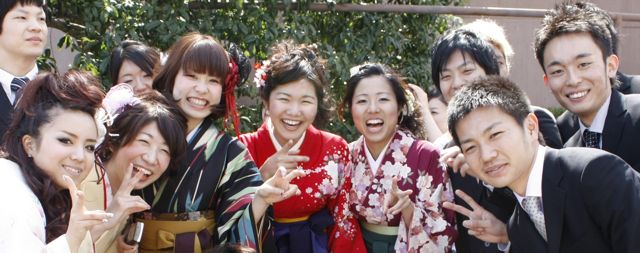 Thank you
hosack@ss.ritsumei.ac.jp